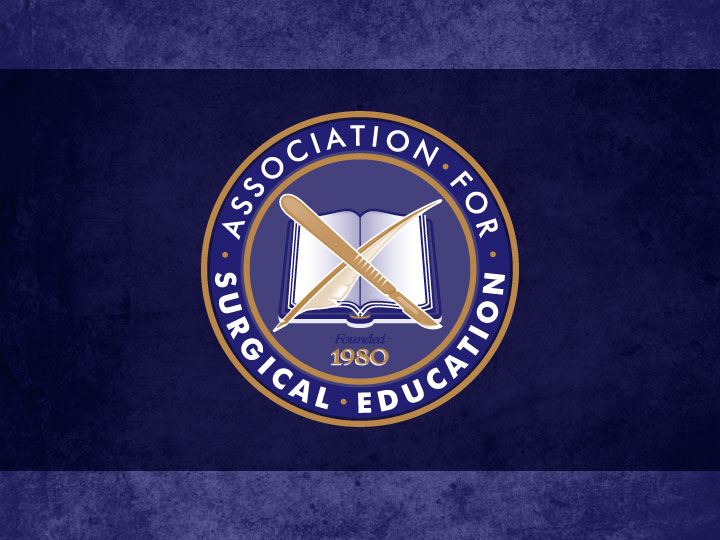 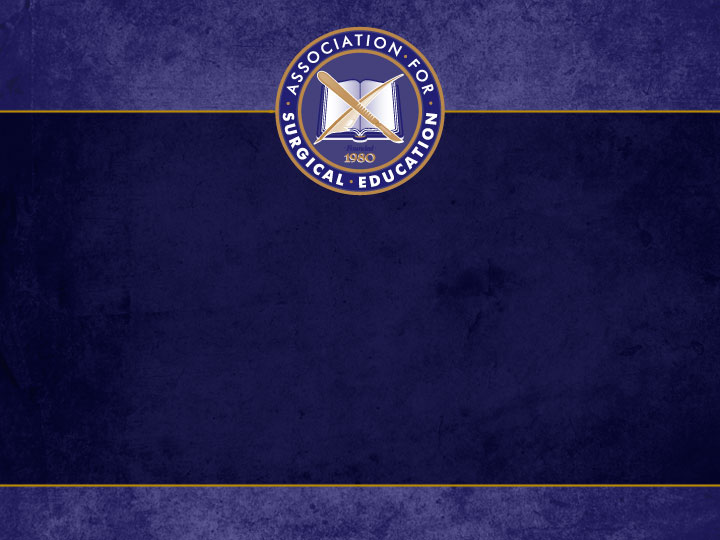 Implementing A Longitudinal ClerkshipRobert R. Nesbit, Jr., MD
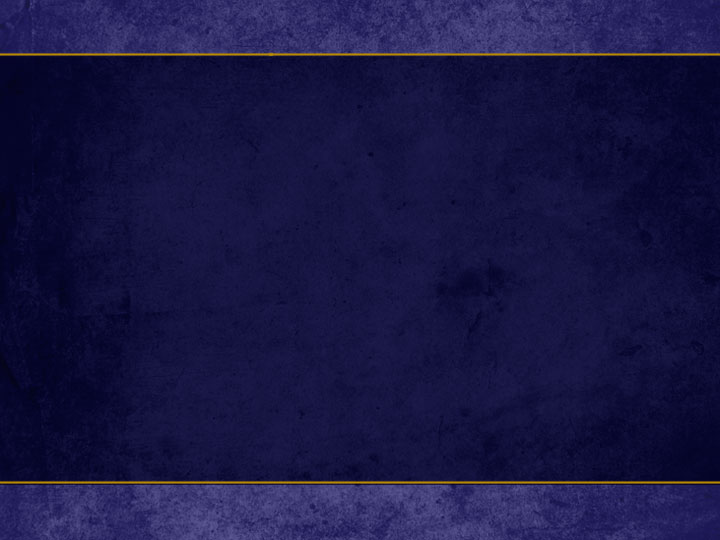 Discuss the concept of the LIC and its advantages and disadvantages
Describe the role of Surgery in an LIC
Discuss the role of the Surgery Clerkship Director in an LIC
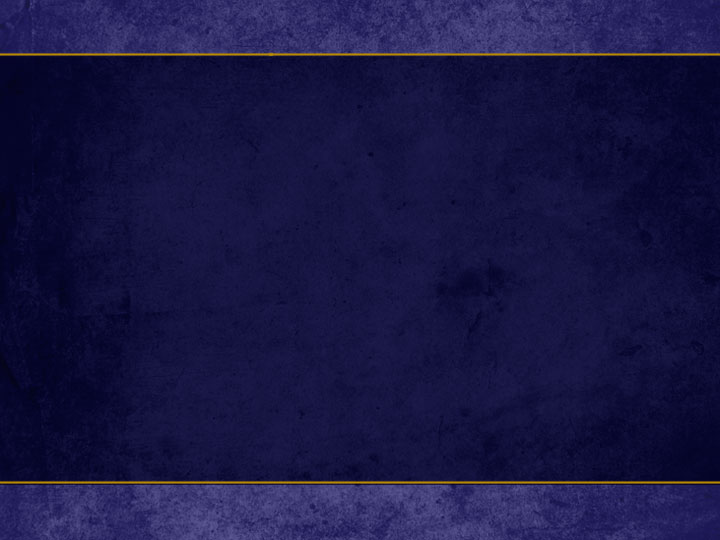 Medical students participate in the comprehensive care of patients over time
Medical students have continuing leaning relationships with these patients’ clinicians
Through these experiences, medical students meet the majority of the year’s core clinical competencies across multiple disciplines simutaneously
Sir William Osler
“He brought medical students into the wards for bedside teaching”
The Flexner Report
“….seeking to learn the number of patients available for teaching, the variety of conditions that they illustrate and the hospital regulations…..

Continuity of service on the part of the teachers of medicine
The closeness with which the student may follow the individual patients…”
Hirsh – Academic Medicine - May 2012
Hirsh – Academic Medicine - May 2012
Hirsh – Academic Medicine - May 2012
Hirsh – Academic Medicine - May 2012
Hirsh – Academic Medicine - May 2012
Hirsh – Academic Medicine - May 2012
UCSF – LIC Mission Statement
‘To educate medical students in an academic setting to practice medicine in a new world that includes evolving healthcare delivery systems, demographic shifts, patient-centered illness models, new health information systems, and changes in graduate medical education.’
UCSF LIC – Core Principles
1. Longitudinal relationships with faculty preceptors and an advisor.
2. Longitudinal relationships with patients, with an emphasis on patient-centered care.
3. A developmentally progressive didactic curriculum and clinical skills workshops with an emphasis on interdisciplinary teaching 
4. Continuity with peers.
5. Exposure to undiagnosed illness in acute and chronic care settings.
The LIC
Advantages
Continuity
Continuity
Continuity
Disadvantages
Very faculty time intensive
Requires large primary care base
The LIC
An educationally interesting boutique program

But not the future?
?’s
Still!